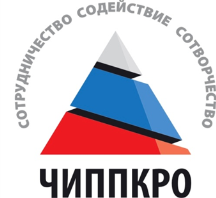 О специфике реализации программ повышения квалификации для учителей, обучающиеся которых показали низкие результаты обучения по итогам 2016-2017 учебного года
Скрипова Н.Е., 
зав. кафедрой начального образования, кандидат педагогических наук, доцент, 
Заслуженный учитель РФ
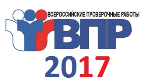 Всего:    32299 учащихся
      613 образовательных организаций
Русский язык 
чел.
Математика 
чел.
Окружающий мир
чел.
Приказ ГБУ ДПО ЧИППКРО
от 06.03.2018 года № 133 
«О регламенте работ по соглашению № 156 от 22.02.2018 г.»
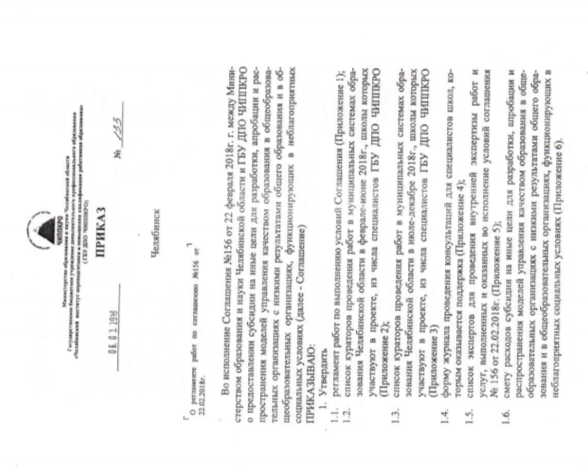 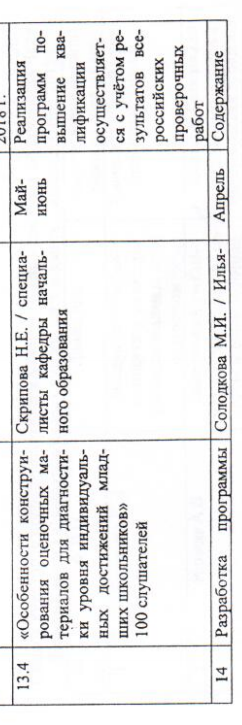 Основания для отбора общеобразовательных организаций
Сводные данные о процентах, не выполнивших ВПР по математике, русскому языку, окружающему миру
1
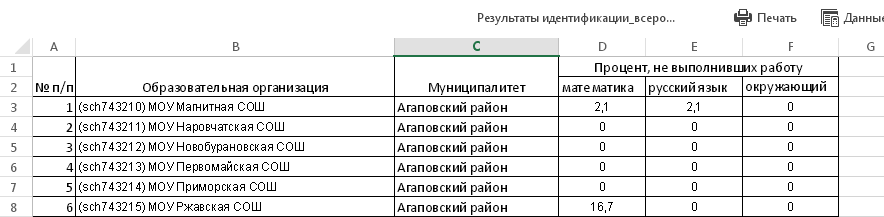 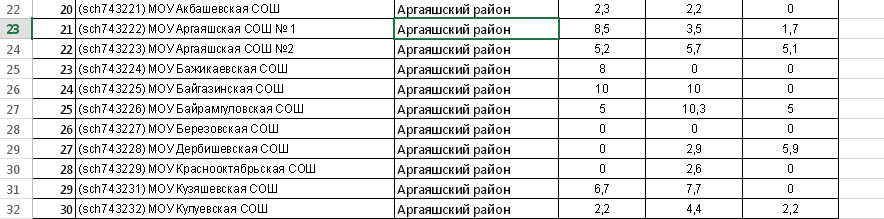 Основания для отбора образовательных организаций
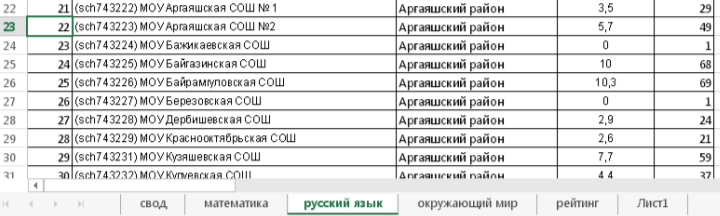 2-4
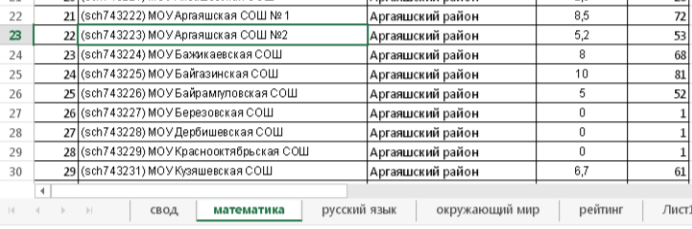 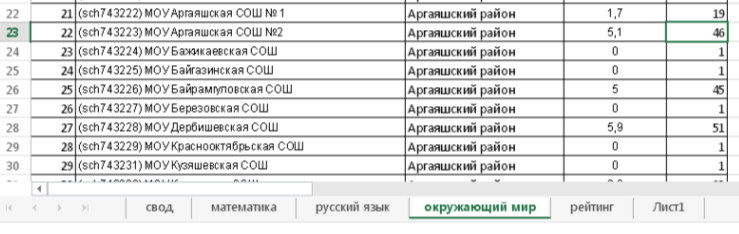 Основания для отбора образовательных организаций
Итоговый рейтинг ОО
5
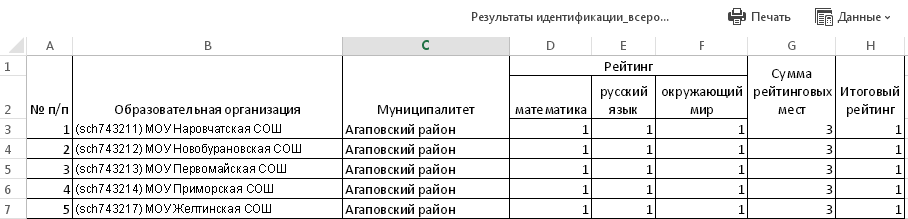 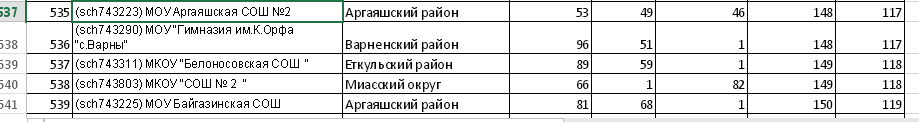 Основания для отбора образовательных организаций
Снежинский  ГО
4 чел. / 2 школы
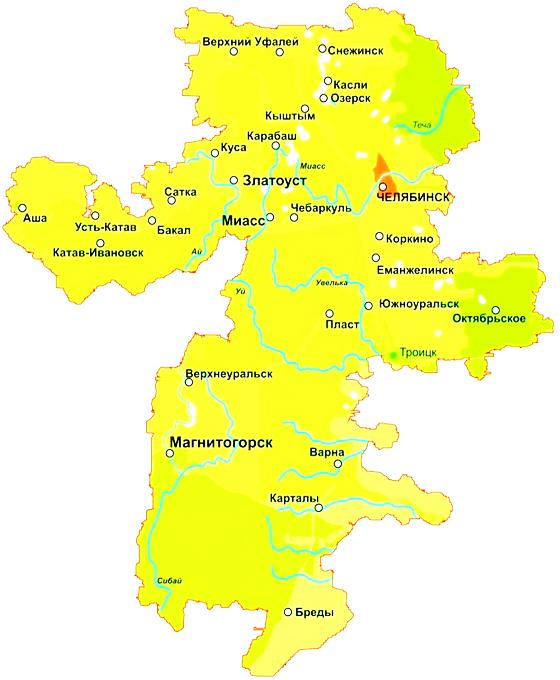 Аргаяшский МР
21 чел. / 14 школ
Озерский ГО
5 чел. / 5 школ
Трехгорный ГО
3 чел. / 3 школы
Кунашакский  МР
8 чел. / 7 школ
Усть-Катавский  ГО
2 чел. / 2 школы
Коркинский МР
8 чел. / 4 школы
Еткульский МР
6 чел. / 5 школ
Катав - Ивановский  МР
5 чел. / 2 школы
Южноуральский  ГО
1 чел. / 1 школа
Октябрьский МР
7 чел. / 5 школ
Верхнеуральский  МР
3 чел. / 3 школы
Троицкий  ГО
9 чел. / 8 школ
Троицкий  МР
12 чел. / 12 школ
Локомотивный 
3 чел. / 1 школа
Кизильский МР
3 чел. / 3 школы
4829 учащихся 4 классов  100 педагогов 77 школ Челябинской области
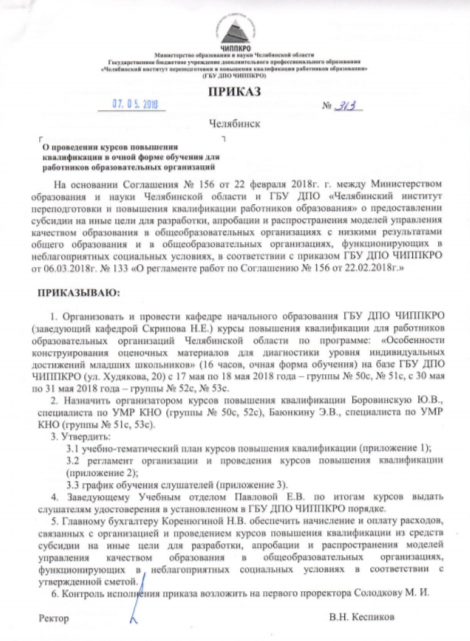 Приказ ГБУ ДПО ЧИППКРО
от 07.05.2018 г. № 313
«О проведении курсов повышения квалификации и очной форме обучения для работников образовательных организаций»
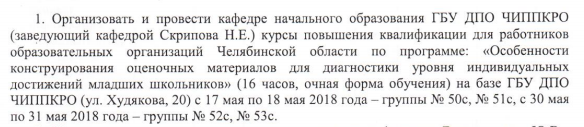 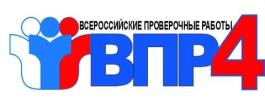 Проблемные вопросы, на которые следует обратить особое внимание при подготовке к ВПР
– объективное оценивание  планируемых результатов обучающихся на основе  разнообразных форм и методов текущего контроля успеваемости  в соответствии с реальными учебными возможностями учащихся, применение инструментария и методов диагностики и оценки показателей уровня и динамики развития младших школьников;
– развитие у учащихся навыка смыслового чтения как фундаментальной основы умения учиться; 
– умение отбора текстов разных стилей и жанров (научно-популярные, художественные, учебные тексты) с использованием элементарных литературных понятий;
– планирование работы с различными источниками информации (фактуальной, подтекстовой, концептуальной); создание условий использования справочных источников для понимания и получения дополнительной информации;
– способствование развитию умения давать и обосновывать нравственную оценку как описываемой ситуации, так и героев.
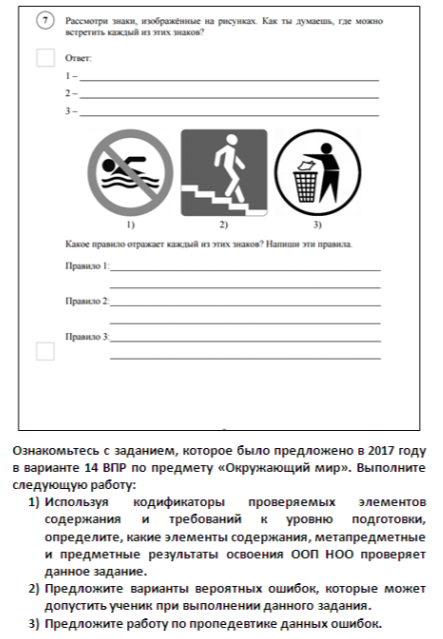 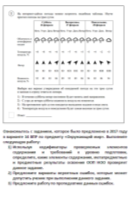 Групповая работа 
по предупреждению ошибок  в ВПР по окружающему миру
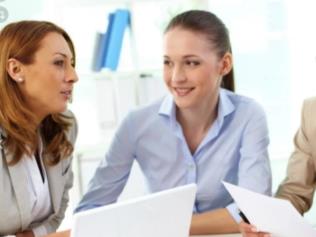 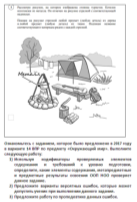 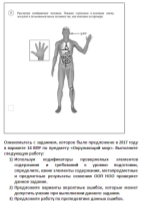 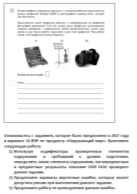 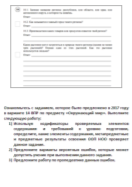 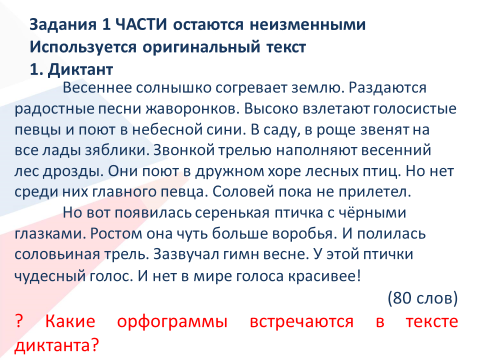 Групповая работа 
по предупреждению ошибок  в ВПР по русскому языку
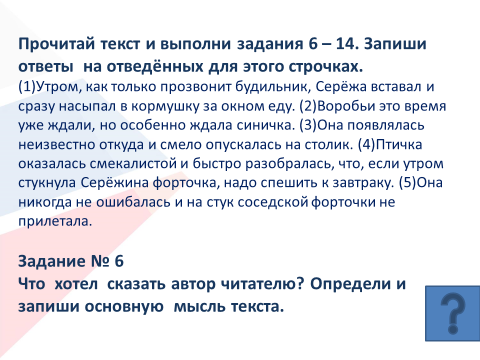 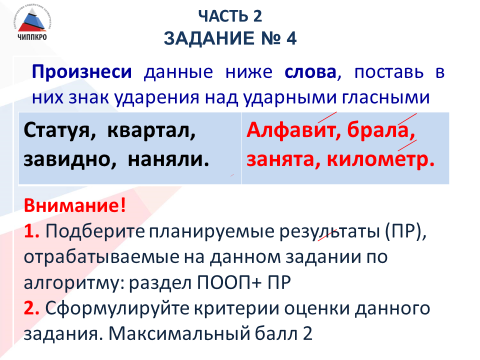 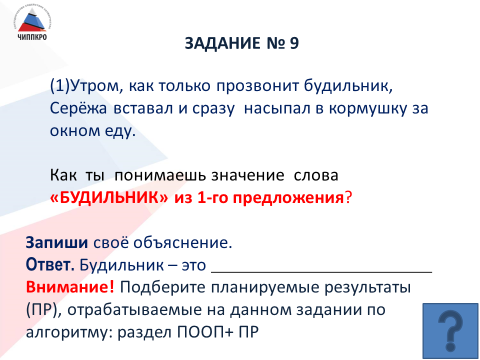 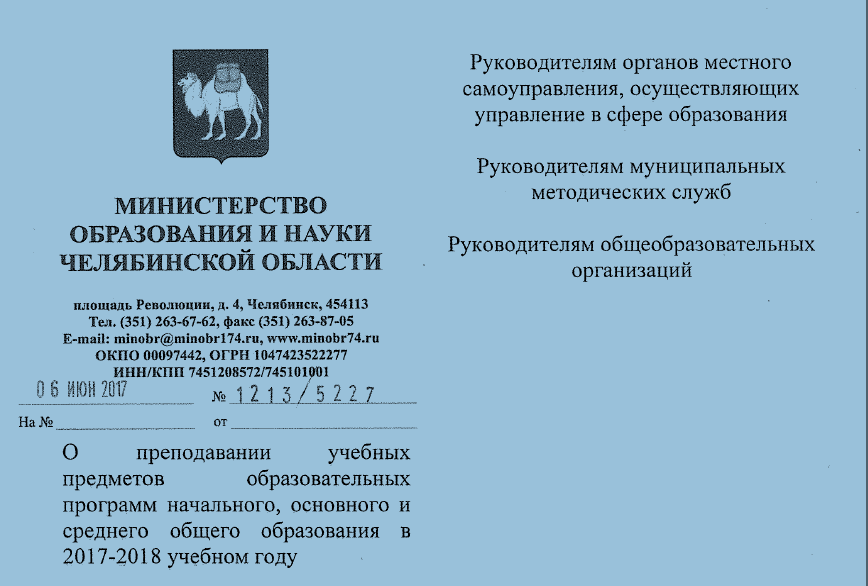 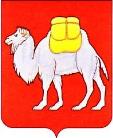 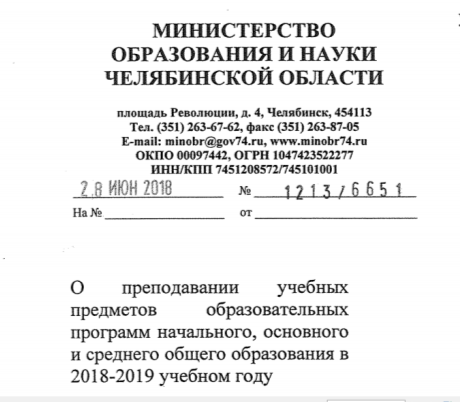 Об особенностях организации образовательной деятельности в 
начальных  классах в общеобразовательных организациях Челябинской области в 2018-2019 учебном году
ре
Использование результатов ВПР
Стремление к повышению качества  - это норма, а не дополнительная нагрузка
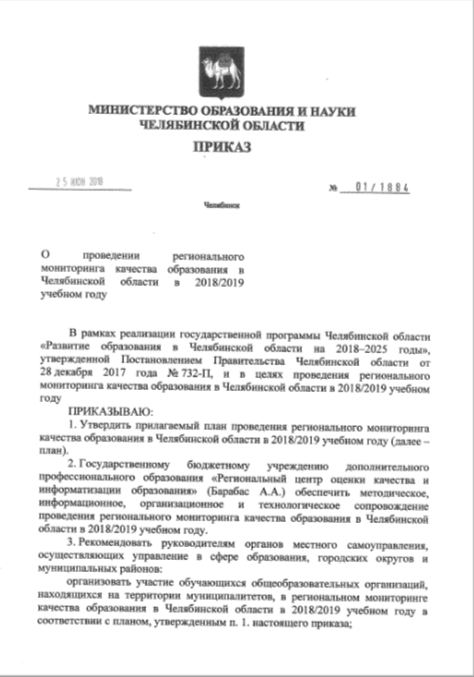 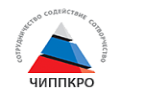 Приказ Министерства образования и науки Челябинской области
от 25 июня 2018 года
 № 01/ 1884 

О проведении регионального мониторинга качества образования в Челябинской области в 2018/2019 учебном году
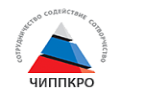 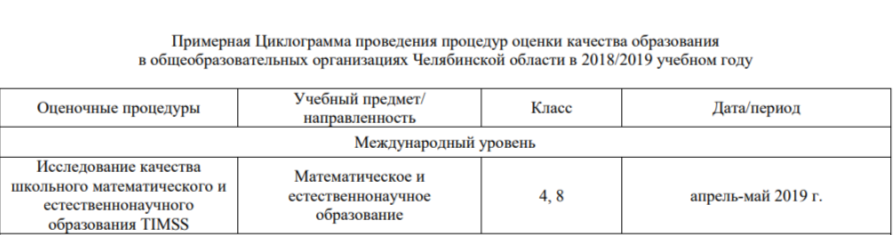 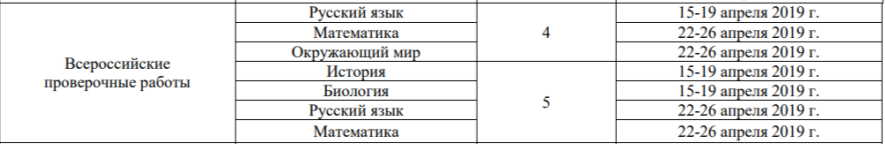 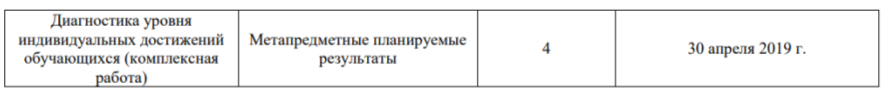 Курсы повышения квалификации 
кафедры  начального образования ГБУ ДПО ЧИППКРО
Особенности  конструирования контрольно-измерительных материалов  для диагностики уровня индивидуальных достижений  учащихся начального общего образования 
Методика преподавания по межпредметным технологиям 

Организация и  осуществление текущего контроля успеваемости  обучающихся и  промежуточной аттестации  обучающихся начального общего образования 

Технологии смыслового чтения в начальной школе

Использование современных психолого-педагогических технологий при организации учебной деятельности  учащихся начального общего образования с особыми образовательными потребностями (с ограниченными возможностями здоровья; проявивших выдающиеся способности) 

Оценка достижения обучающимися планируемых результатов освоения  основной образовательной программы начального общего образования 

Содержательные и методические особенности учебного курса «Основы религиозных культур и светской этики
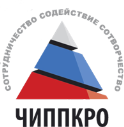 Контакты:Скрипова Надежда Евгеньевнакафедра начального образования 8(351)-211-59-72E-mail:  nscripova@mail.ru89127909890
ГБУ ДПО ЧИППКРО
Заведующий кафедрой начального образования,  к.п.н., доцент